MIP Calibration Parameter Check
2024/03/01	
				Jiaxuan Wang
Muon Energy Reconstruction
Energy reconstruction
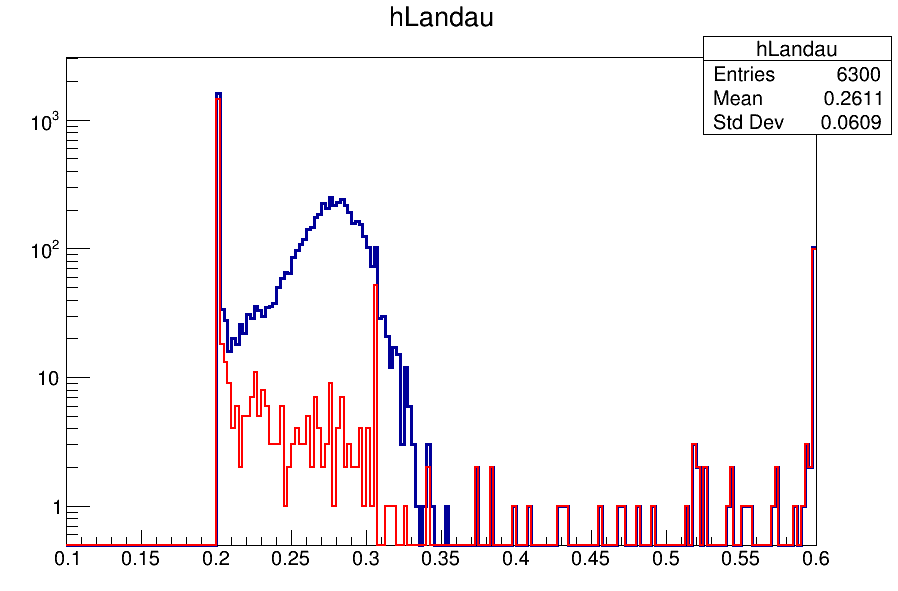 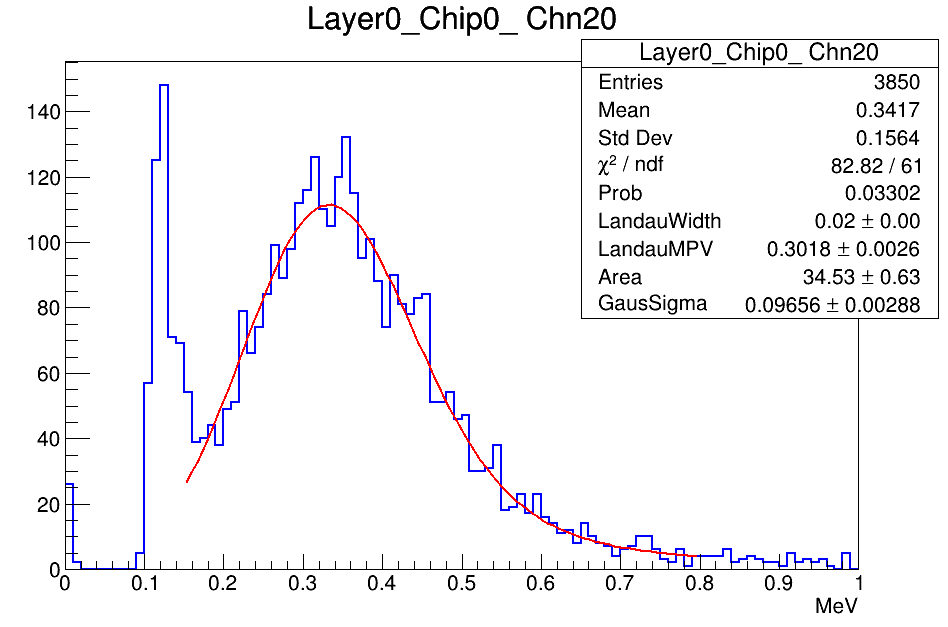 0.305MeV
Blue : All channels 
Red : Dead Channels
Using calibrated results from muon data, the MPV of fitting function are not around 0.305MeV for muon files either
2
Abnormal channels check
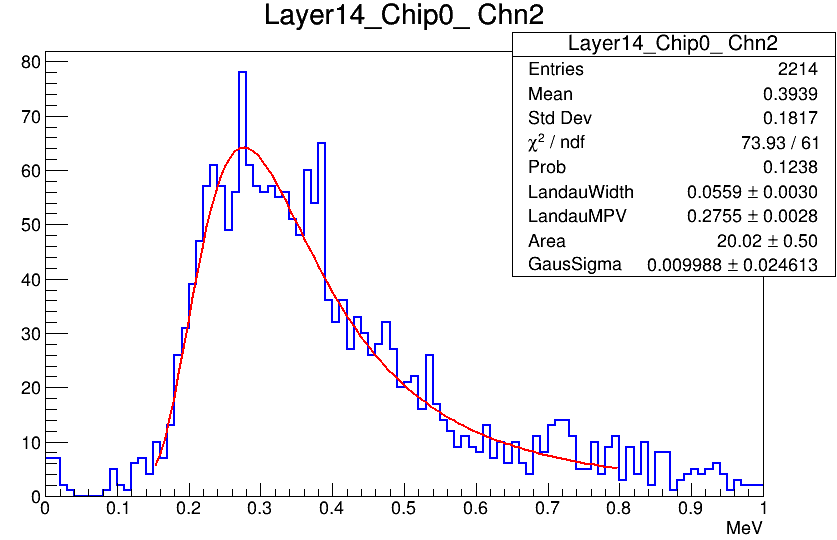 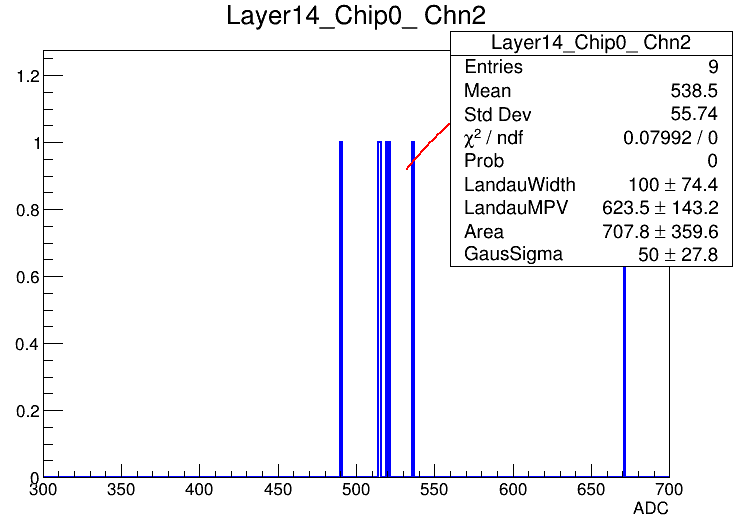 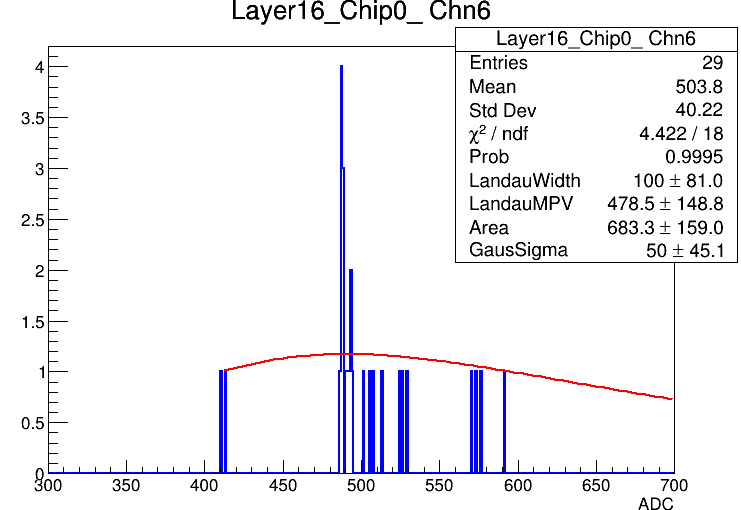 3
Track fit method update
Old method: center of gravity method, and fit once 

New method: fit multi times 
Data selection : center of gravity method 
To exclude the noise hit far away from real muon track(more than 10 strips far away)
First fitting:  
To exclude the noise hit near the real muon track(2 strips far away)
Second fitting:
To exclude the noise not on the track
Third fitting:
Get the real track and real hits
4
Track Fit - XZ
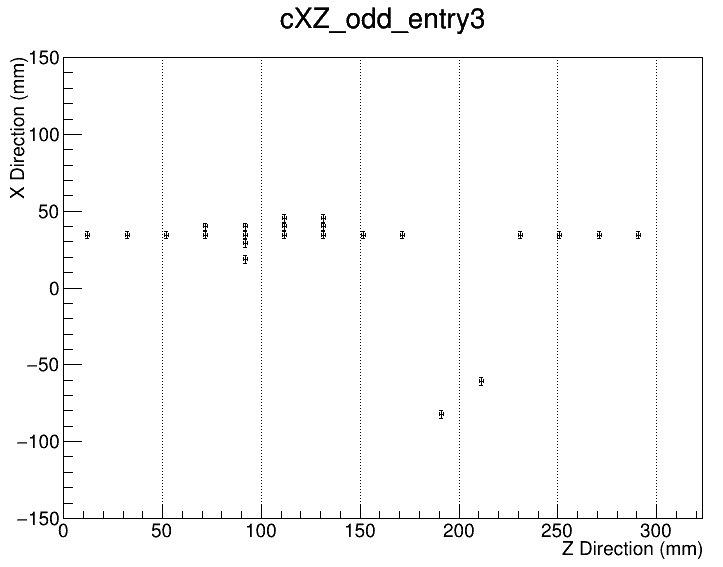 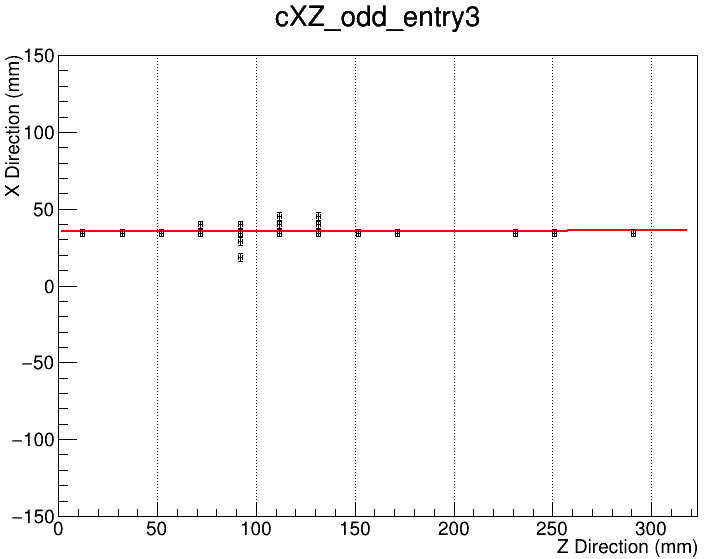 All hits
First fitting
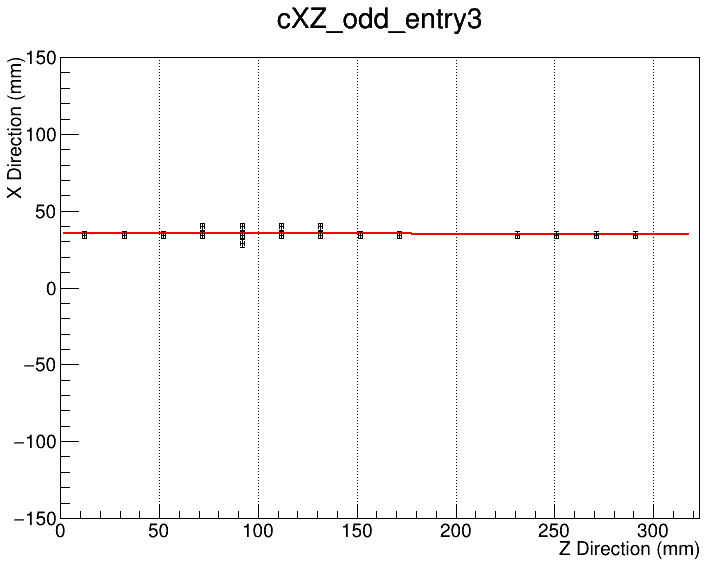 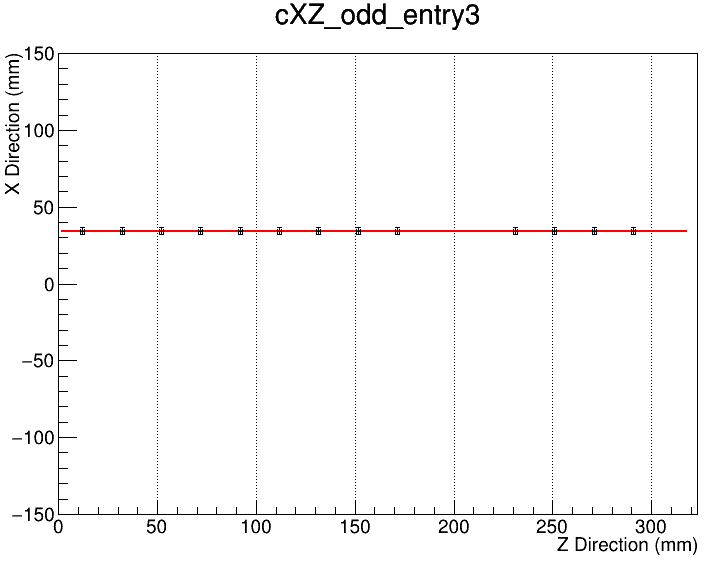 Second fitting
Third fitting
5
Track Fit - YZ
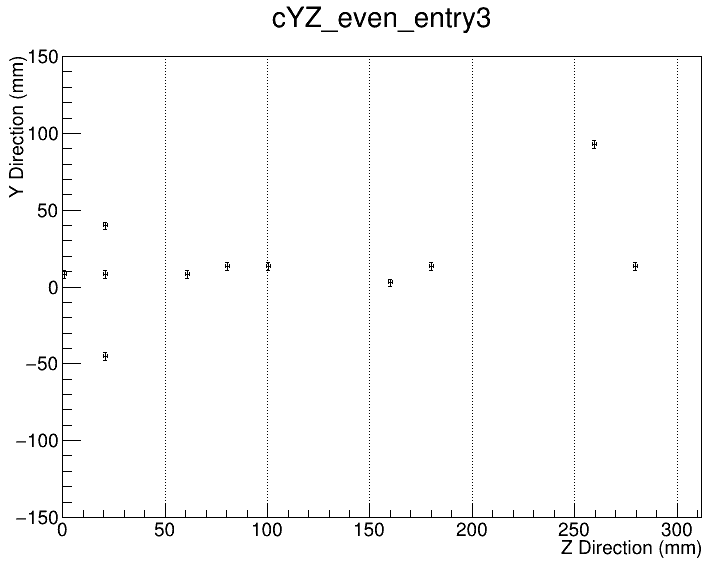 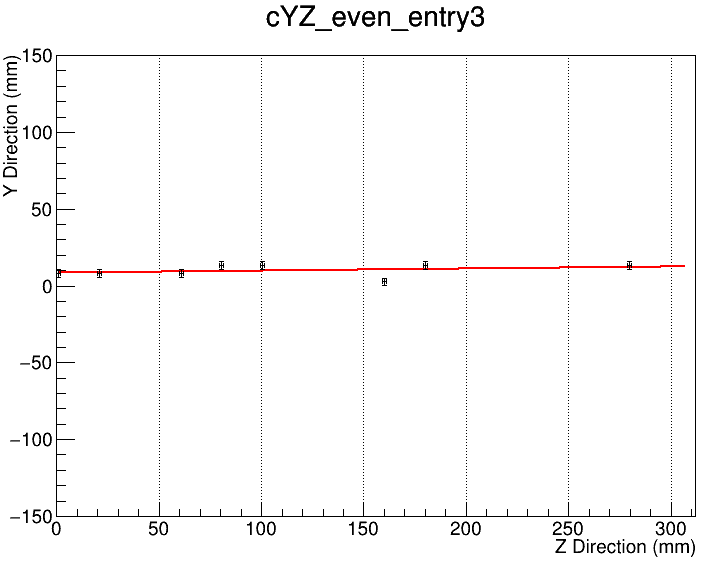 All hits
First fitting
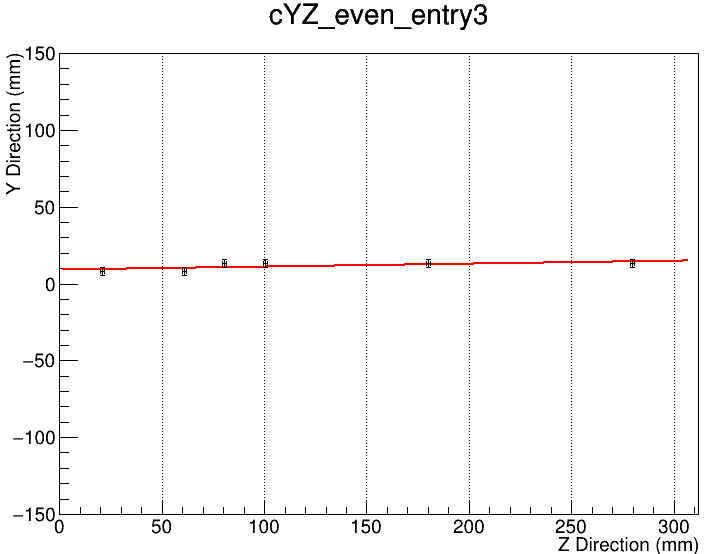 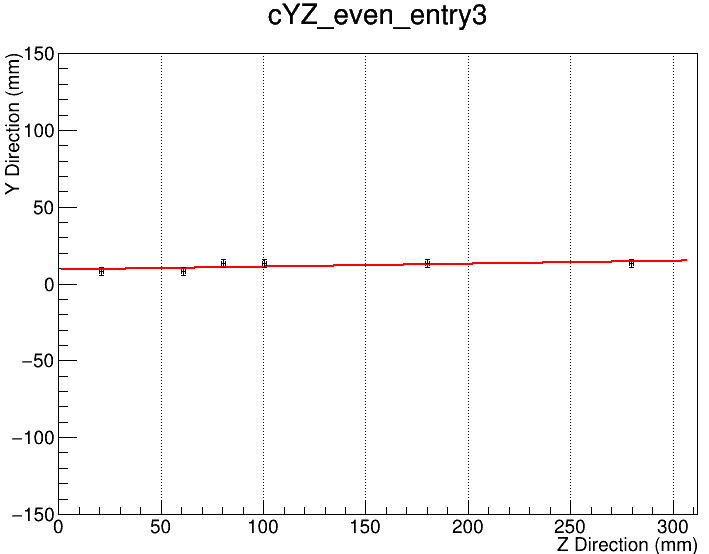 Second fitting
Third fitting
6
MIP Fit results comparison
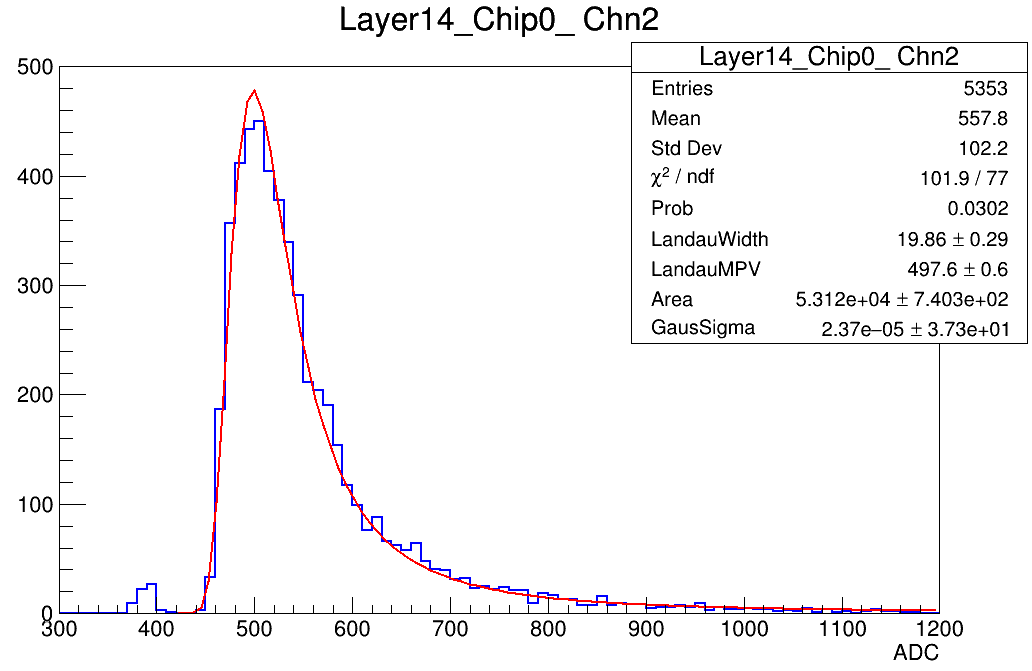 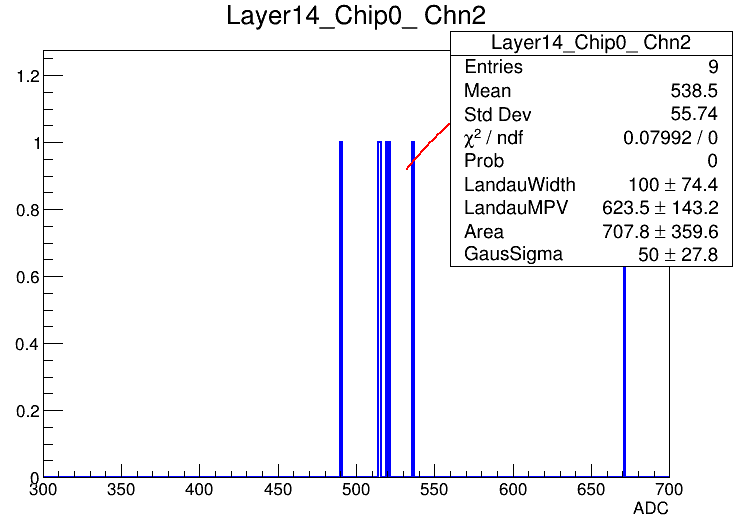 before
after
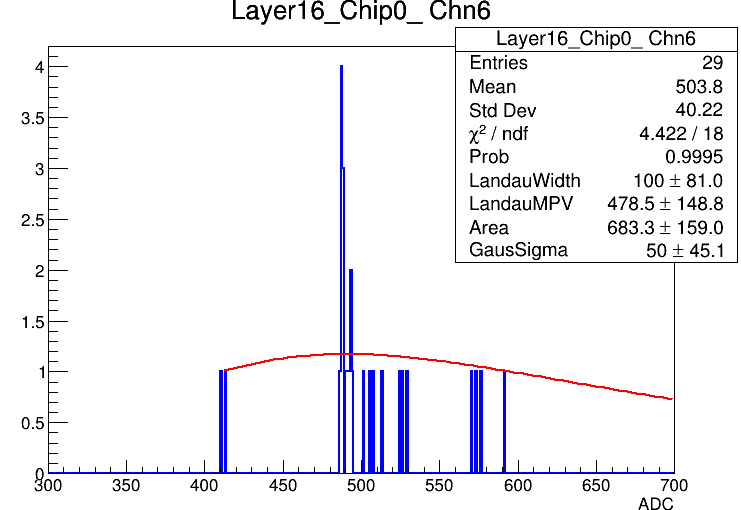 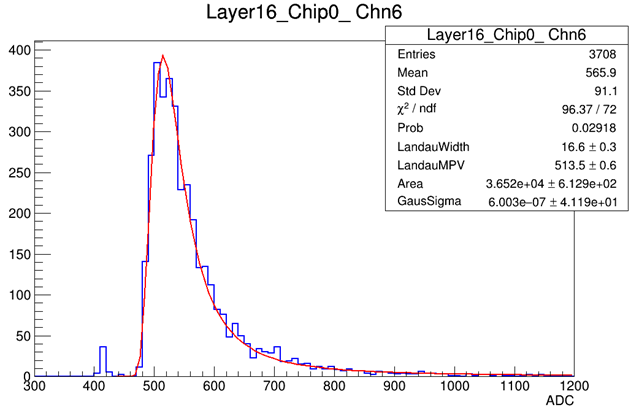 after
before
7
Summary
After applying new fit method, the statistics problem in some channel get fixed
Increase efficiency of hits, 50%  ->70%

New parameter for muon data check
New parameter for electron energy reconstruction
8